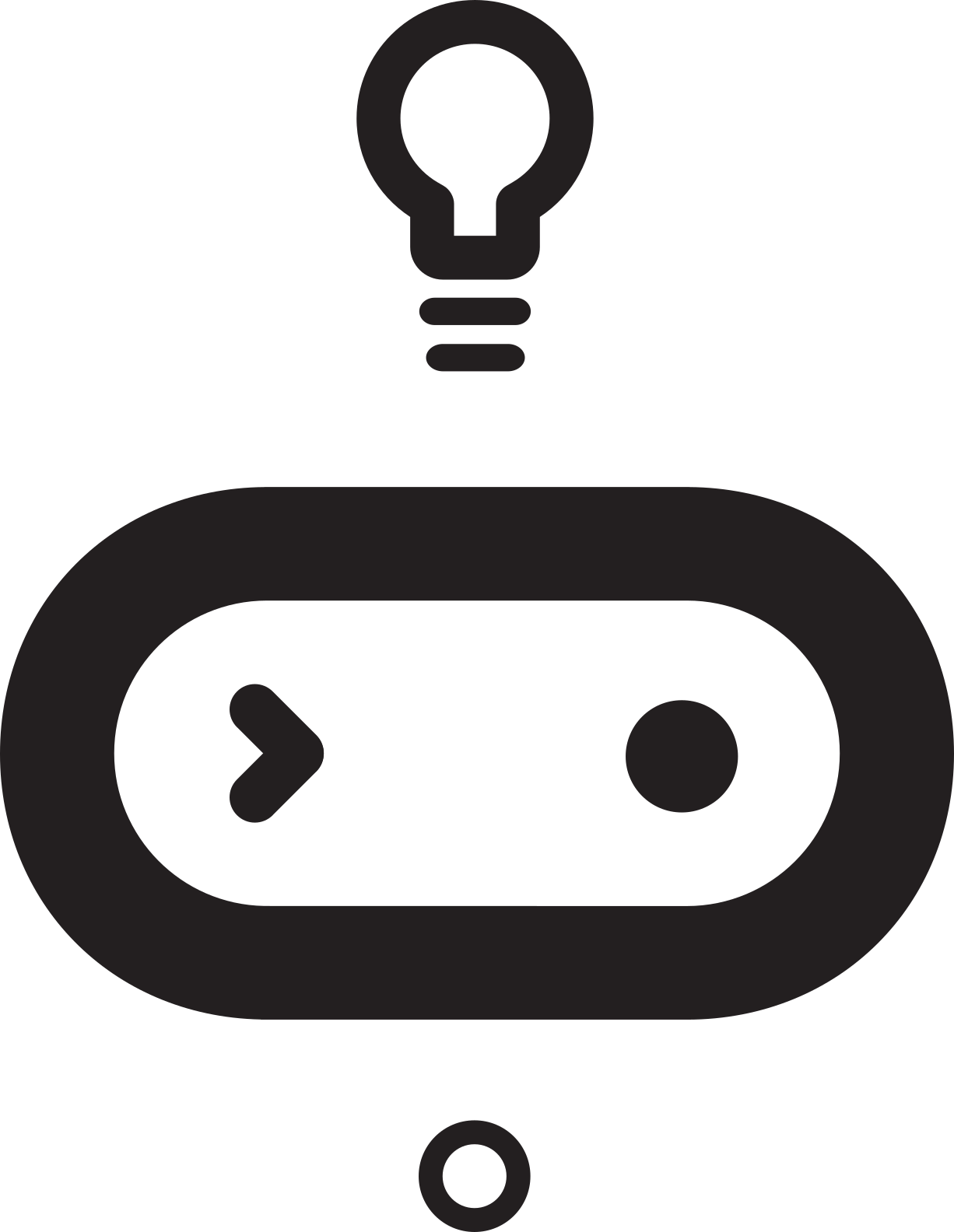 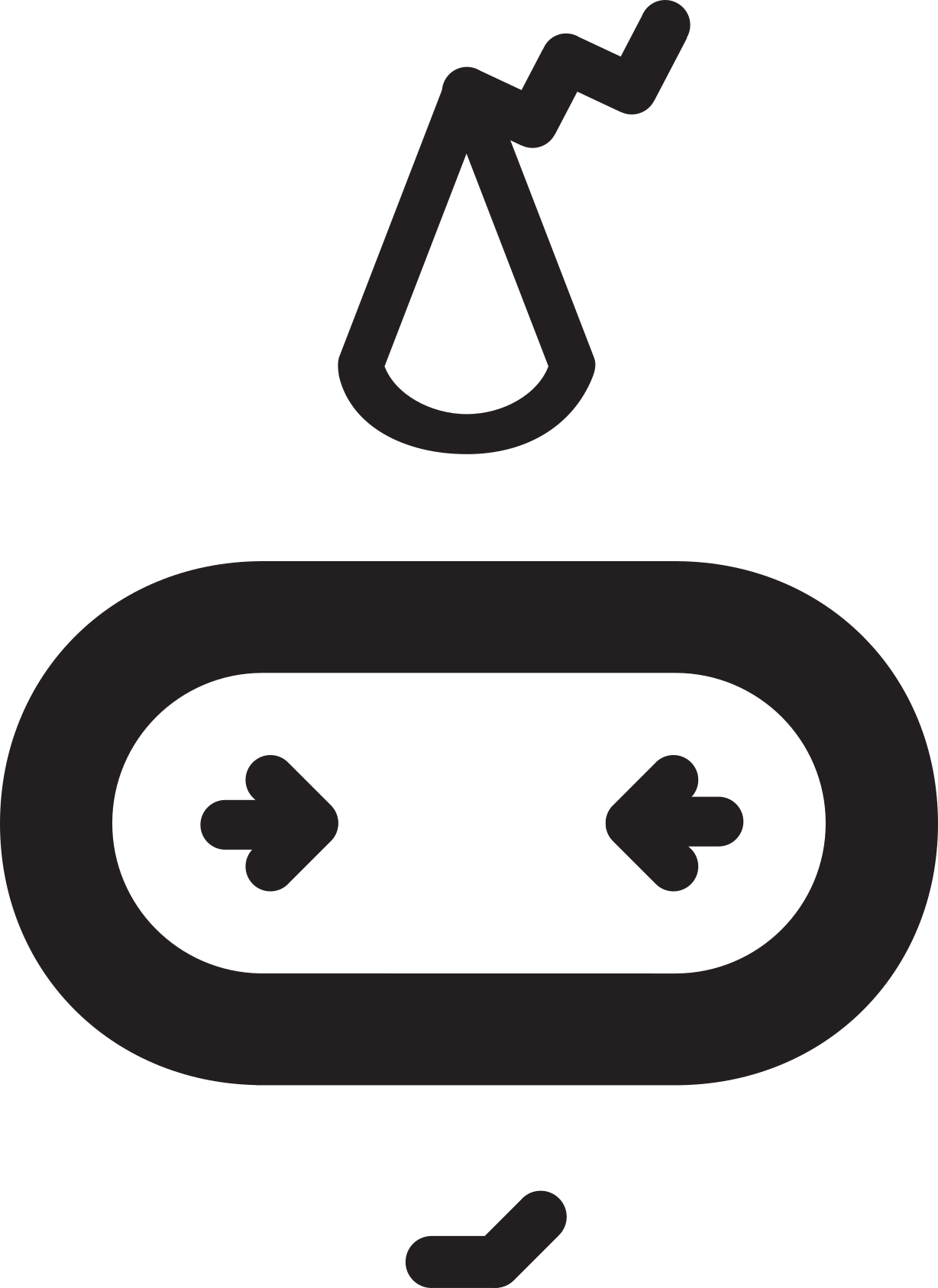 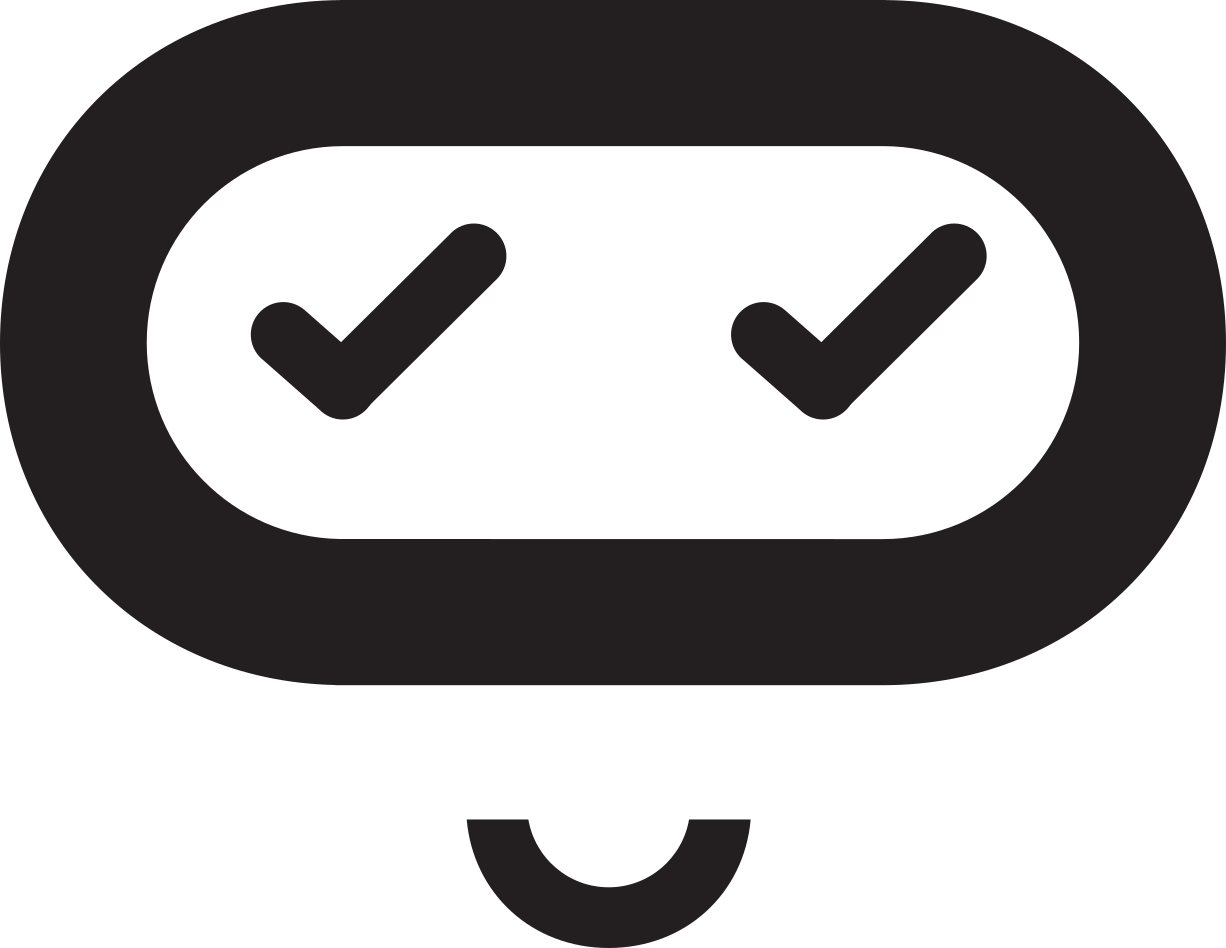 数字抽认卡

调试和评估
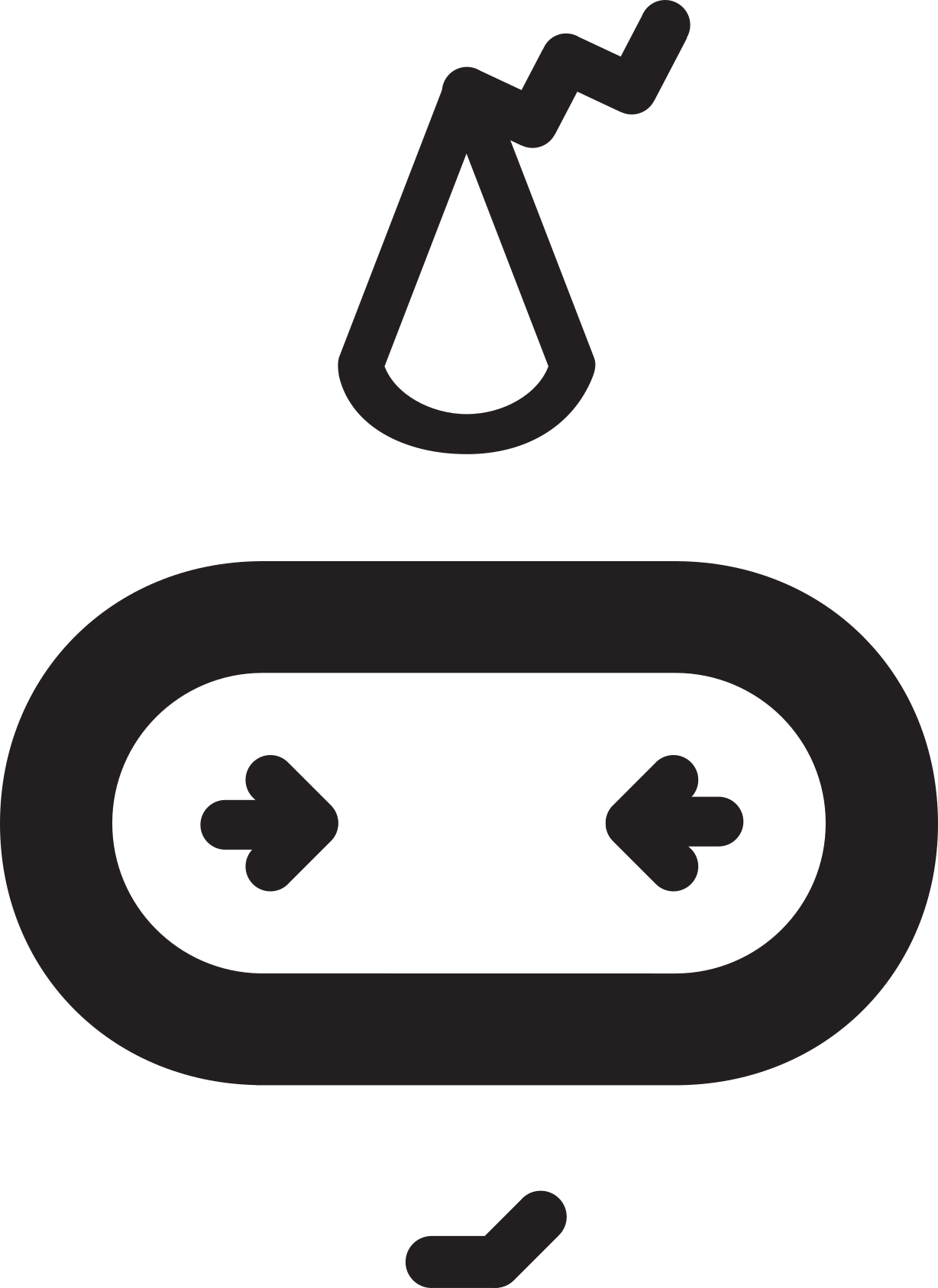 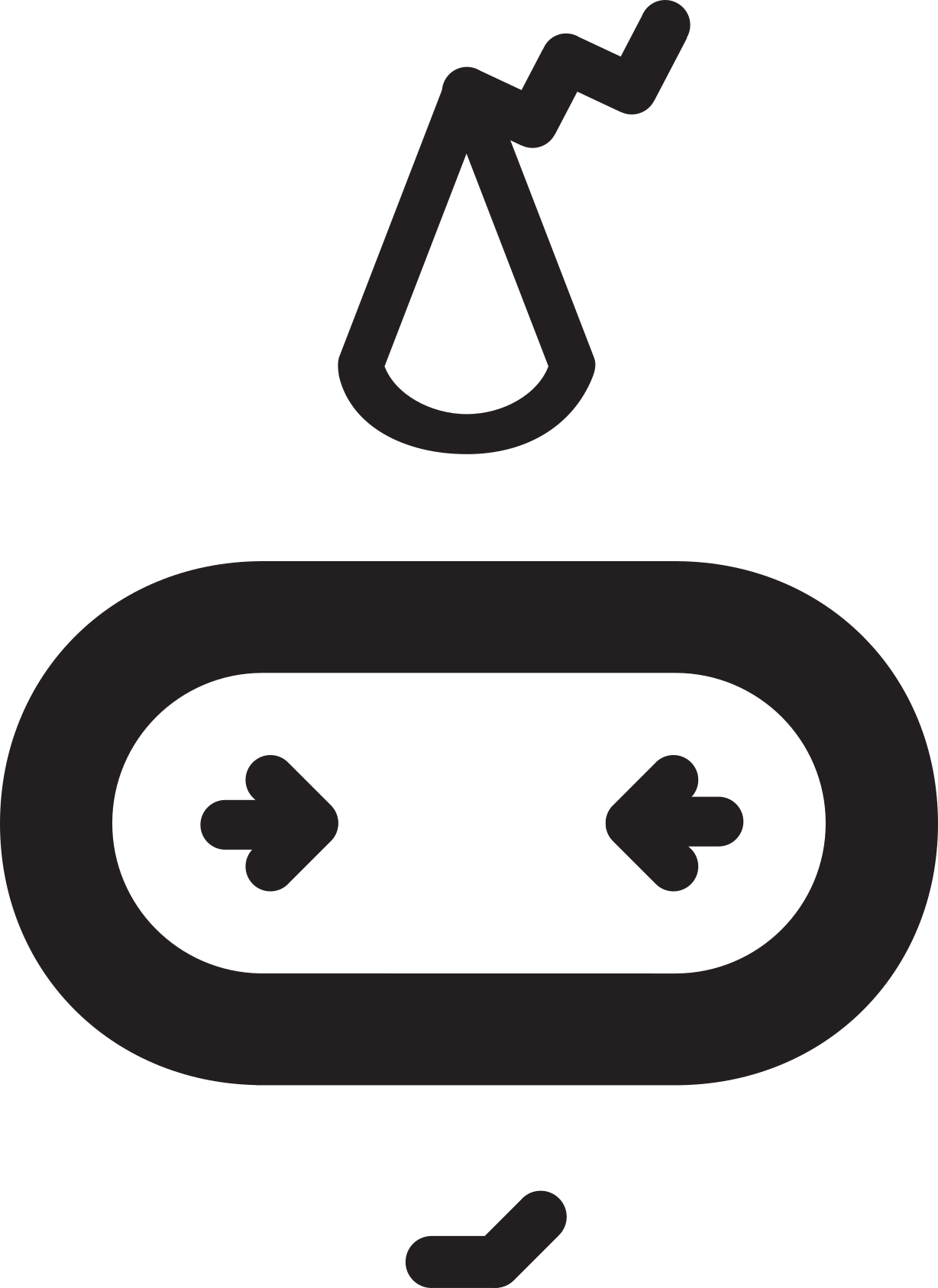 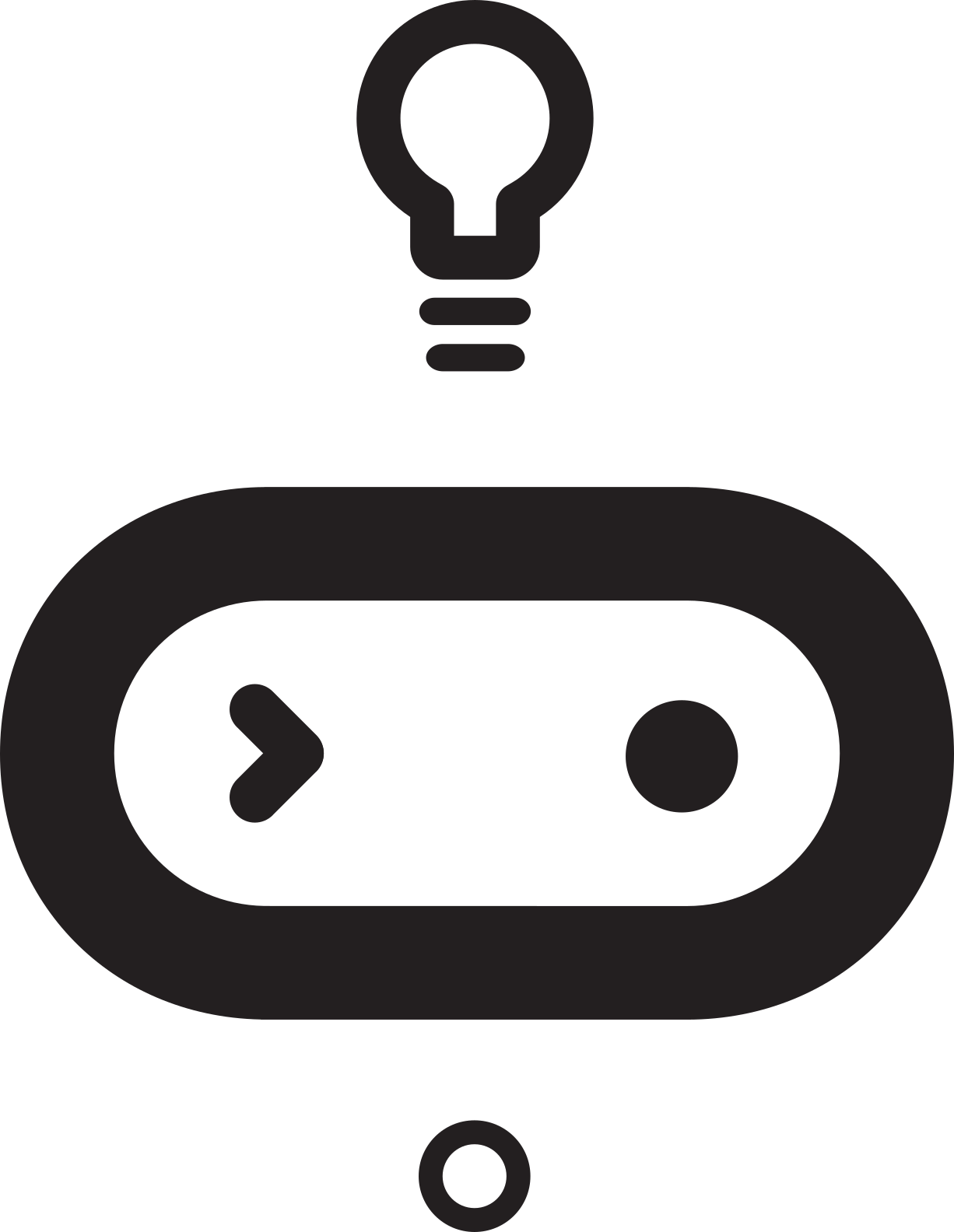 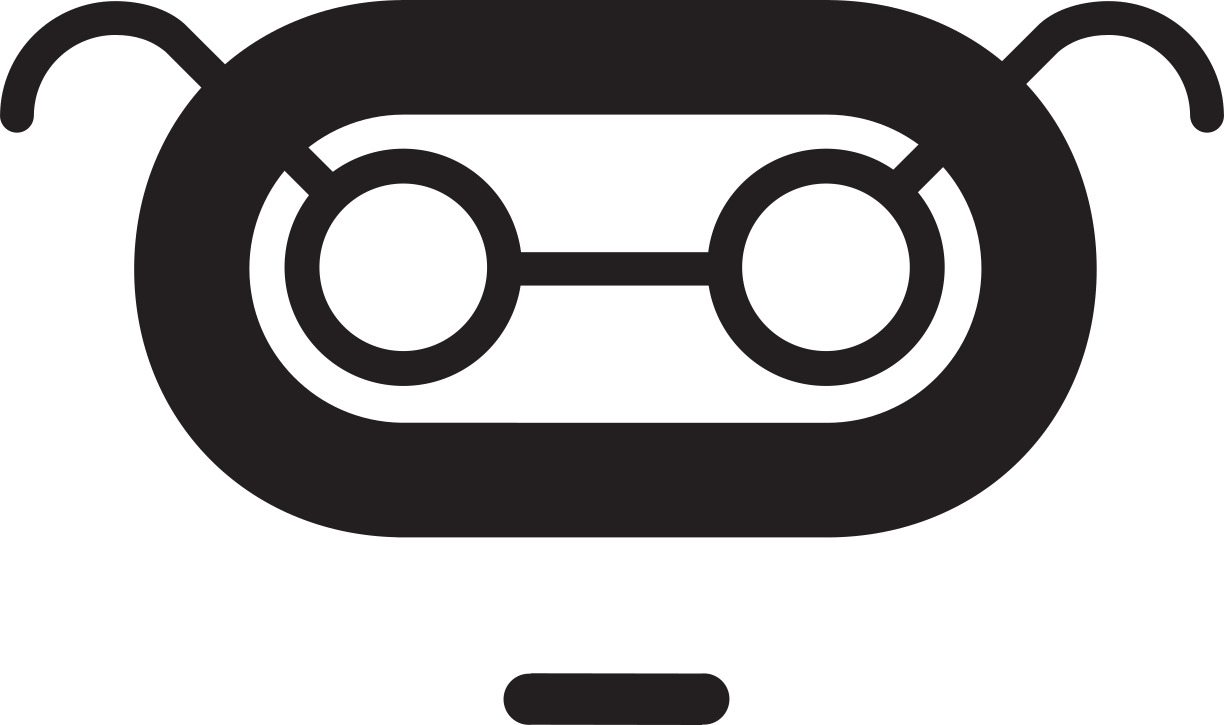 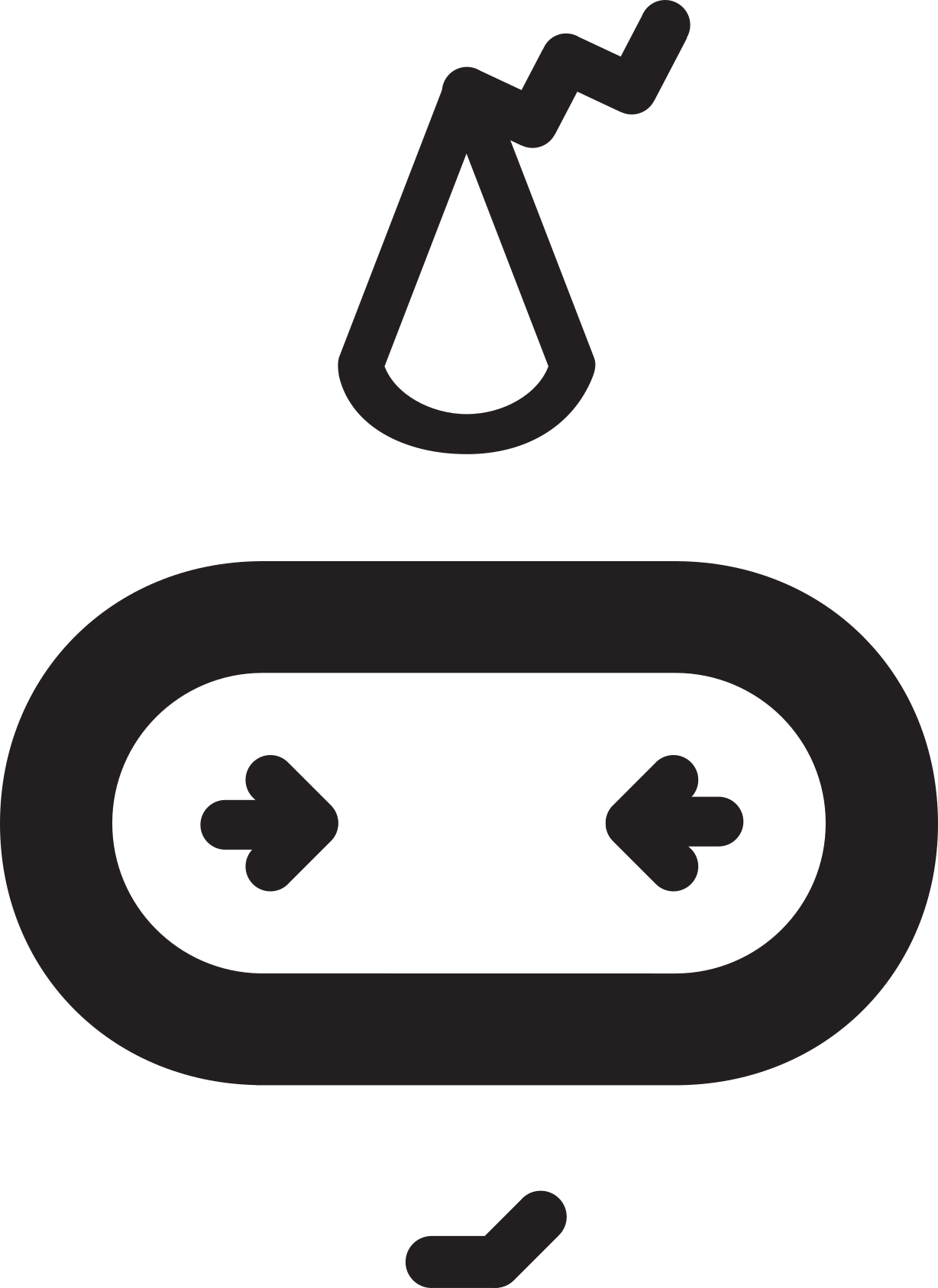 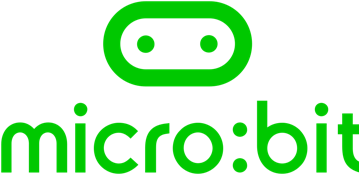 学习目标:

严格遵循算法制作数字抽认卡

编写和调试符合设计标准的程序

根据设计标准评估程序
复制我的图片

通过调整，我们在上一课中找到了哪些控制LED的方法？

使用MakeCode编辑器编写如图所示的相同输出。你编写过最有效的程序吗？
[Speaker Notes: program 1 should use the show leds block
program 2 should use the show number block
program 3 should use the show string block]
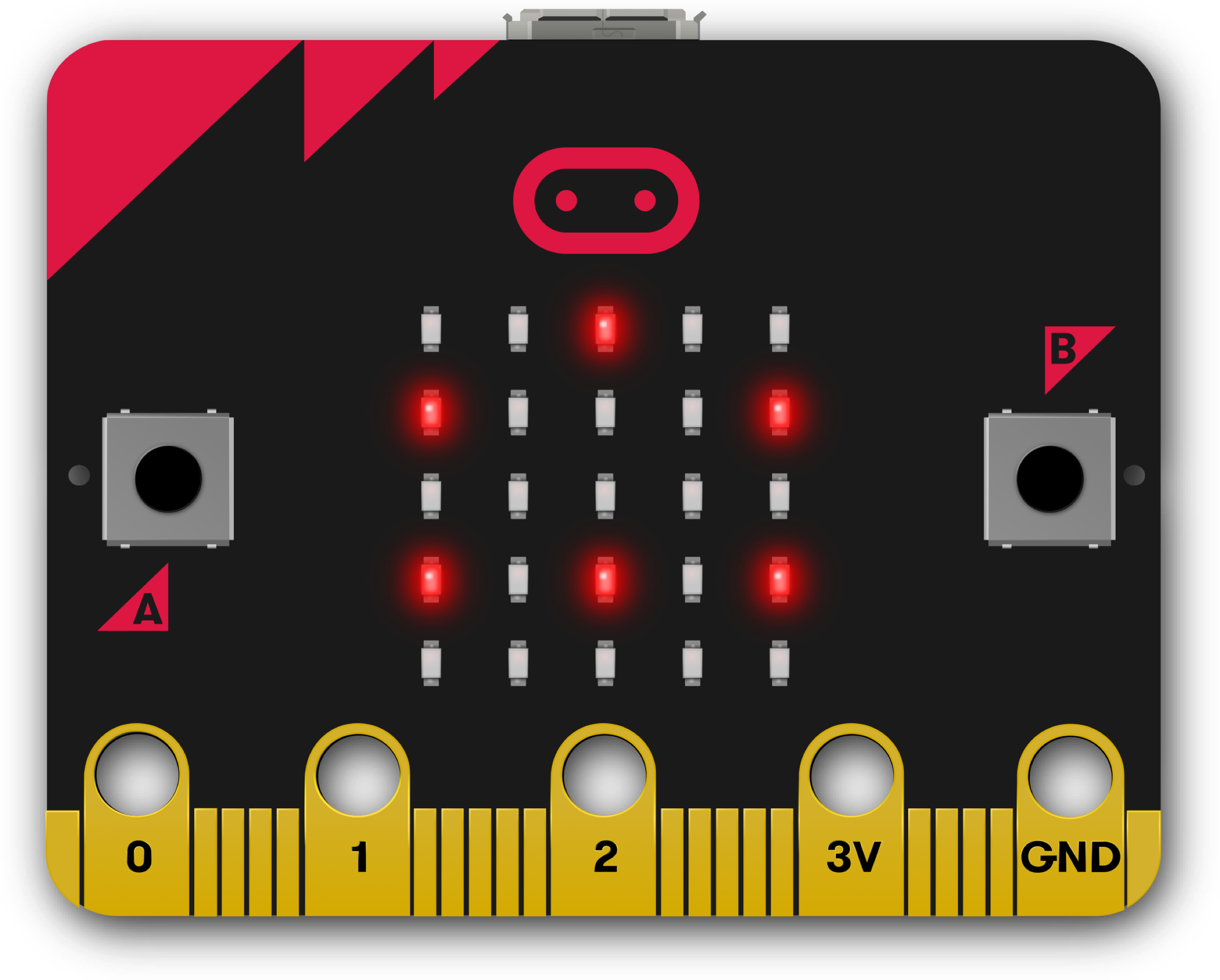 复制我的图片1

使用MakeCode编辑器编写如图所示的相同输出。
你设计过最有效的程序吗？

CopymyImage1 project
[Speaker Notes: 程序1应该使用“显示LED”积木块]
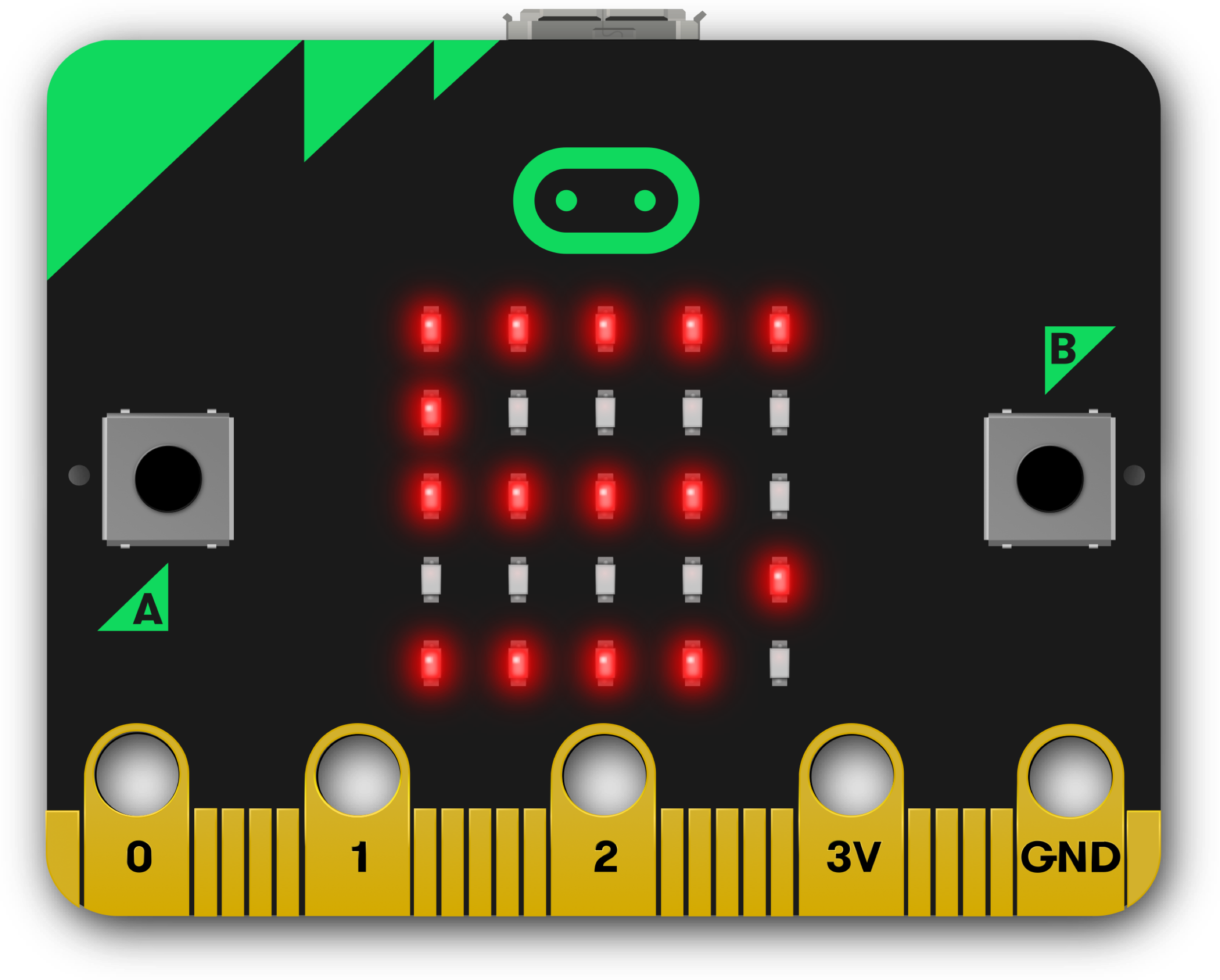 复制我的图片2

使用MakeCode编辑器编写如图所示的相同输出。
你设计过最有效的程序吗？

CopymyImage2 project
[Speaker Notes: 程序2应该使用“显示数字”积木块]
复制我的图片 3

使用MakeCode编辑器编写如图所示的相同输出。
你设计过最有效的程序吗？


CopymyImage3 project
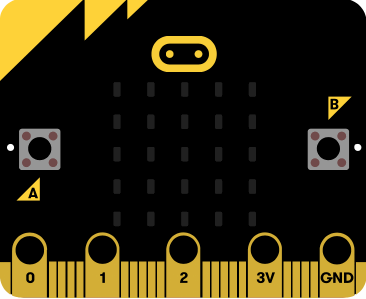 [Speaker Notes: 程序3应该使用“显示字符串”积木块-播放幻灯片显示字符串滚动的动画图片]
规划数字抽认卡

解释我们如何使用算法来规划我们的数字抽认卡
[Speaker Notes: .]
设计标准

至少代表 1-10 之间的四个数字
使用单词、数字和图像来表示数字
留出适当的时间思考和回应
让用户知道他们已经完成
调试

使用模拟器定期测试你的程序

如果你发现问题，请尝试修复他 

一旦你对你的程序感到满意，请将其传输到你的micro:bit
[Speaker Notes: In addition to the show leds block, the pupils can also use the show number block to display a digit and show string block to scroll a word or phrase across the LEDs.]
根据设计标准进行评估

你成功满足了设计标准的哪些部分？
至少代表 1-10 之间的四个数字
使用单词、数字和图像来表示数字
留出适当的时间思考和回应
让用户知道他们已经完成
重新审视学习目标:

准确遵循算法制作数字卡片

编写和调试符合设计标准的程序

根据设计标准评估程序
顺序

什么是顺序？

你在这个单元是如何运用顺序的？
逻辑推理

什么是逻辑推理？

你在本单元是如何运用逻辑推理的？
模式

什么是模式？

你在本单元中是如何使用模式的？
抽象 

什么是抽象？

你在本单元是如何使用抽象的？
调试

什么是调试？

你在本单元是如何使用调试的？
学习目标:

严格遵循算法制作数字抽认卡

编写和调试符合设计标准的程序

根据设计标准评估程序
Licensing information:

Published by the Micro:bit Educational Foundation microbit.org under the following Creative Commons licence:翻译: 陕西师范大学教育学部
Attribution-ShareAlike 4.0 International (CC BY-SA 4.0)https://creativecommons.org/licenses/by-sa/4.0/